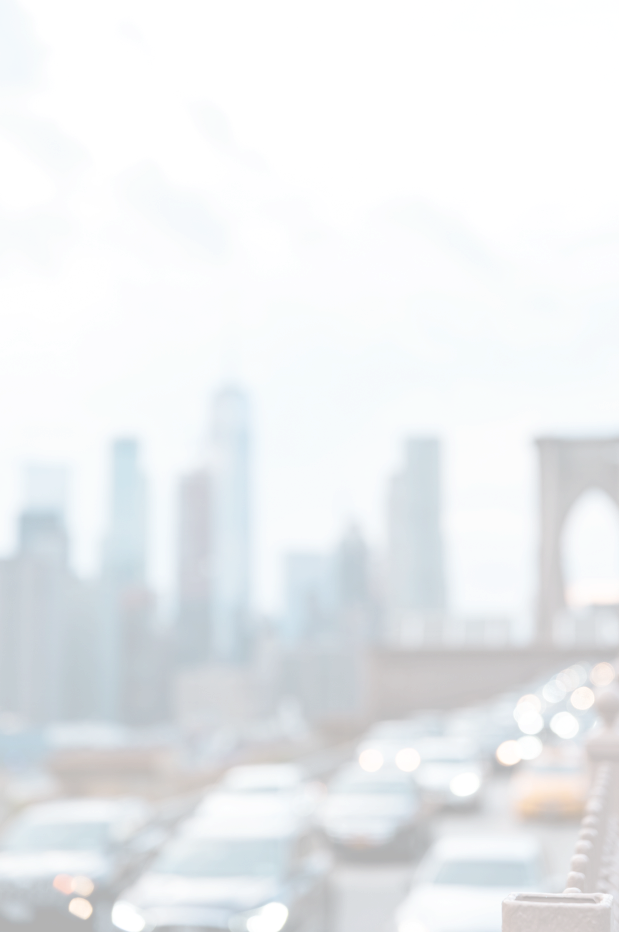 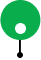 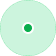 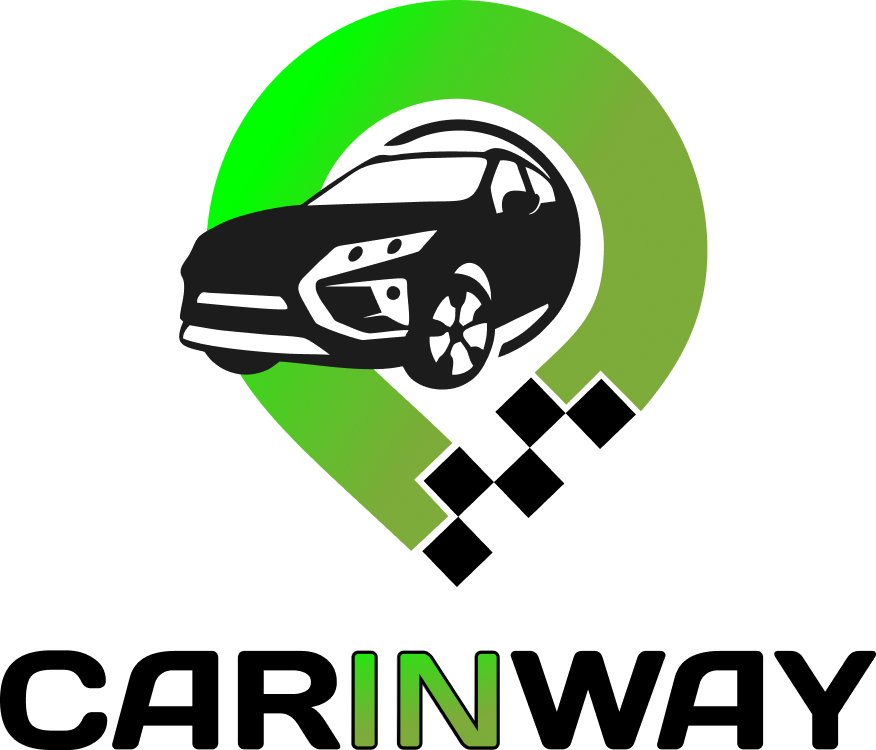 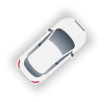 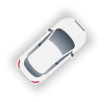 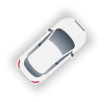 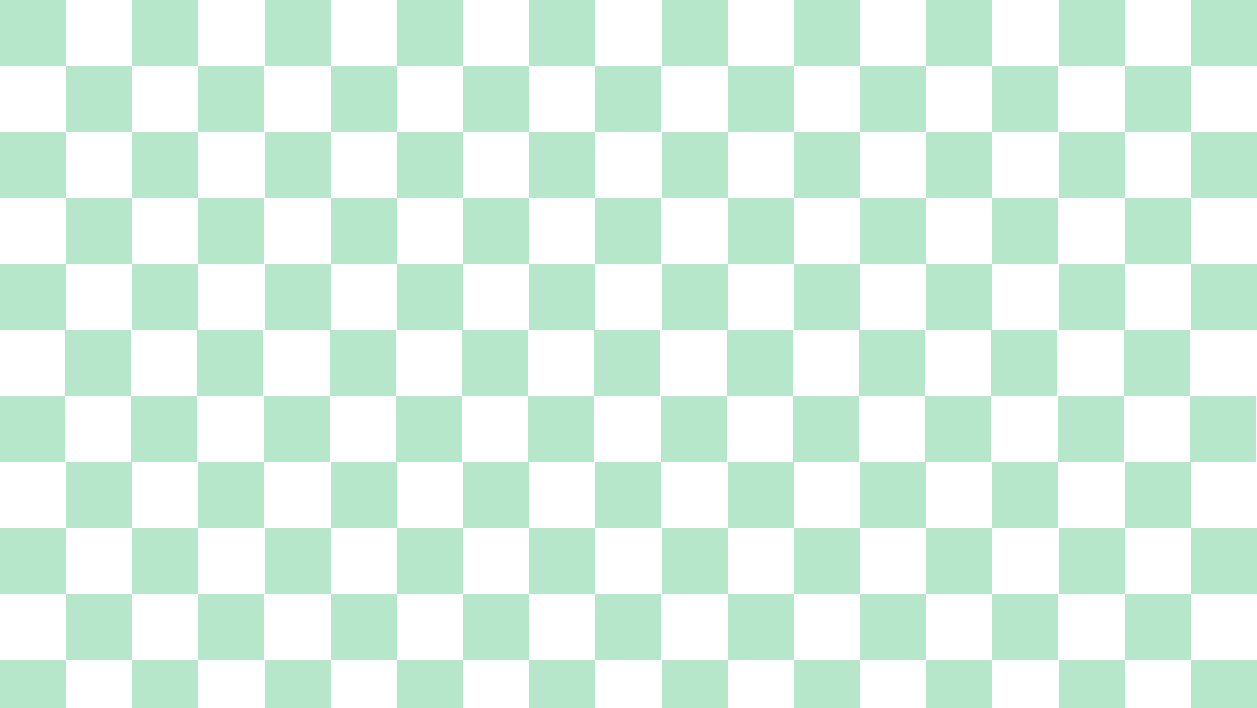 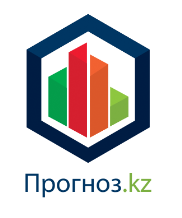 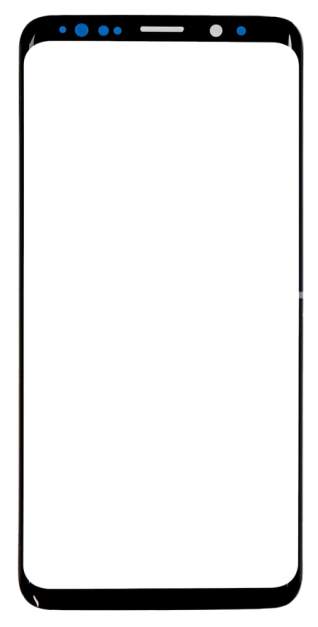 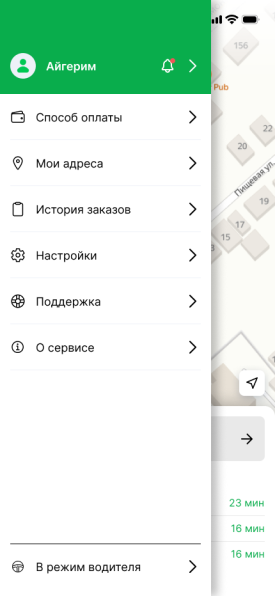 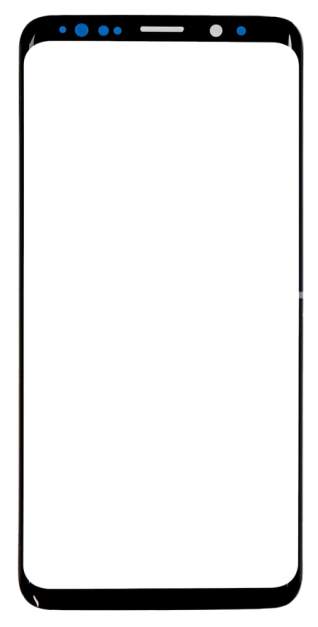 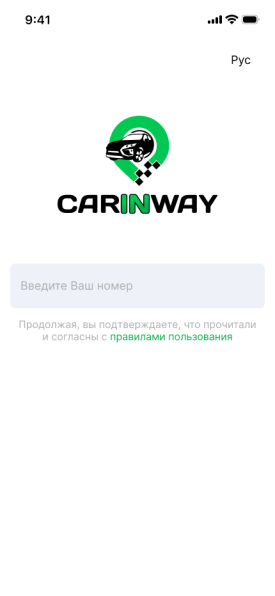 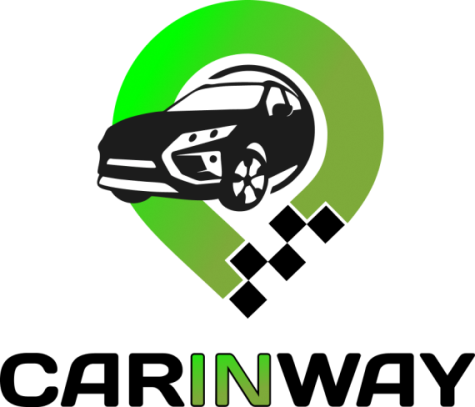 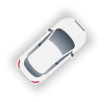 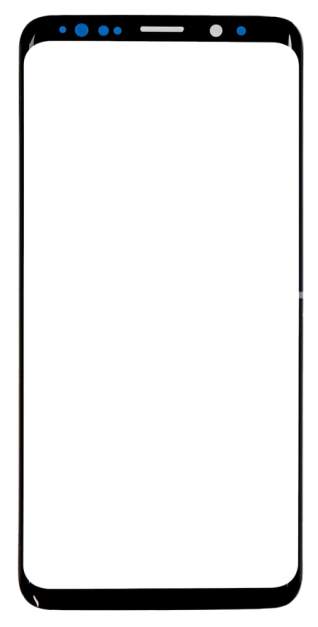 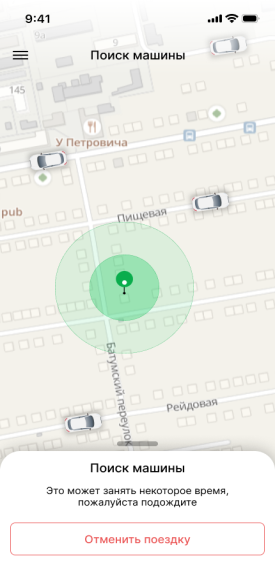 Сервис «Такси» 
с собственным навигационным решением
2
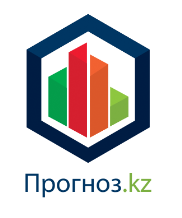 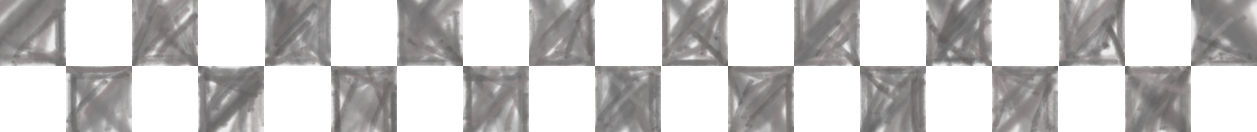 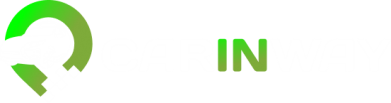 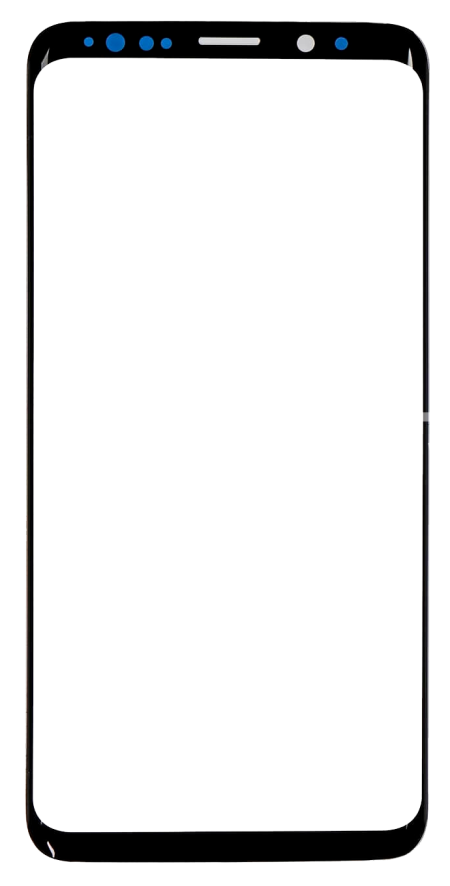 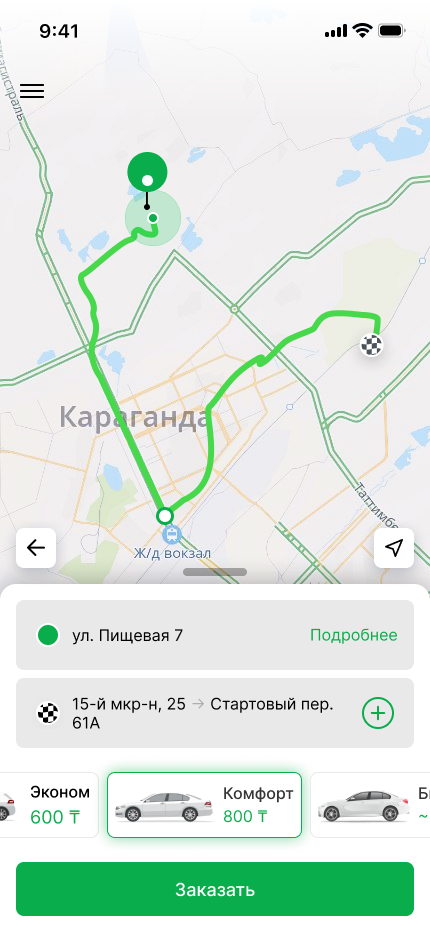 ПРОБЛЕМА НА РЫНКЕ
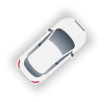 Проблемы с существующими сервисами такси:• Высокие комиссии;• Отсутствие гибкости в ценообразовании;• Проблемы с навигацией и маршрутизацией; • Монополия крупных иностранных сервисов Яндекс.Такси, InDriver, 2Gis; • Необходимость более точного и эффективного навигационного решения
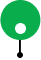 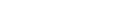 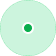 3
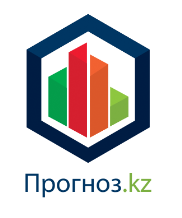 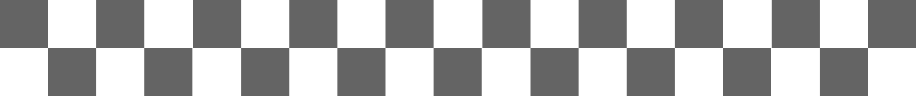 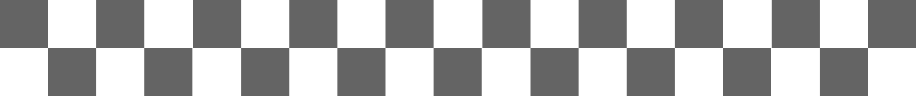 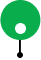 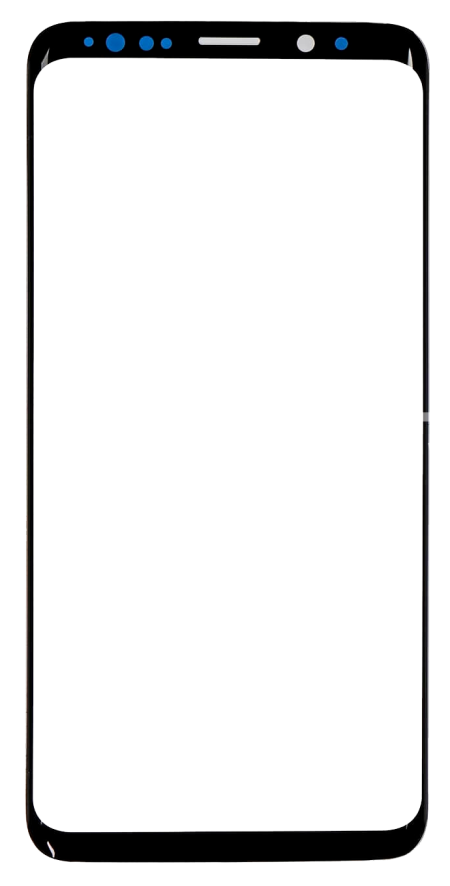 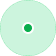 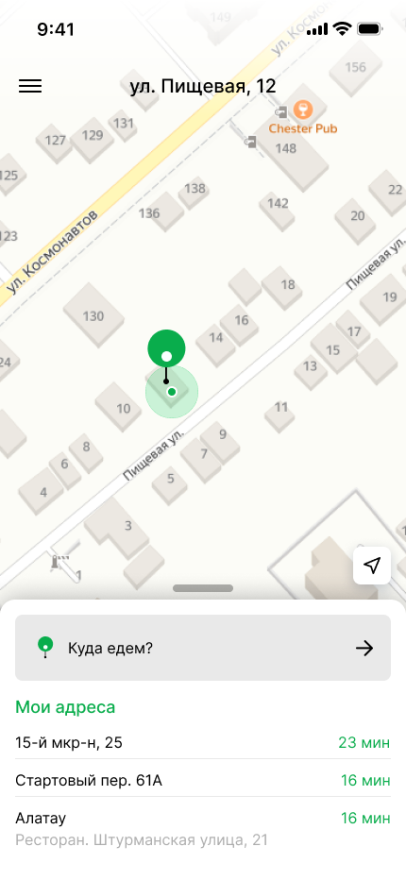 ОСНОВНЫЕ ФУНКЦИИ
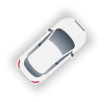 • Поиск местоположений и построение маршрутов; • Автоматическое определение оптимального маршрута; • Добавление и редактирование объектов на карте через админ-панель; • Интеграция с мобильными платформами (IOS и Android)
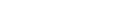 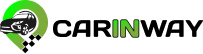 4
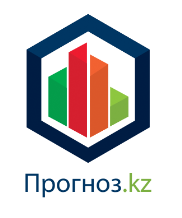 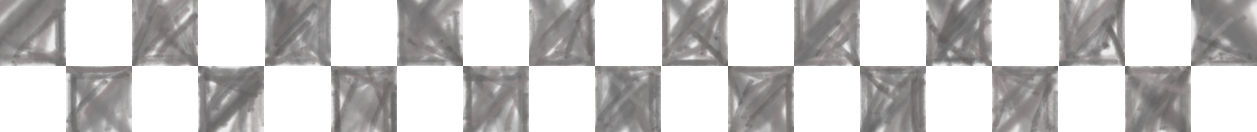 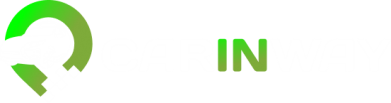 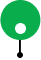 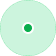 НАШЕ РЕШЕНИЕ
• Представление сервиса такси с интеграцией собственного картографического решения;• Возможность пассажирам предлагать свою цену за поездку;• Водители могут выбирать ареал принятия заказов; • Высокая точность и актуальность картографии
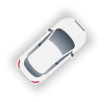 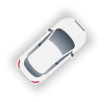 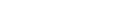 5
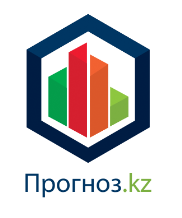 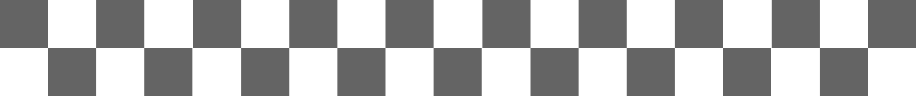 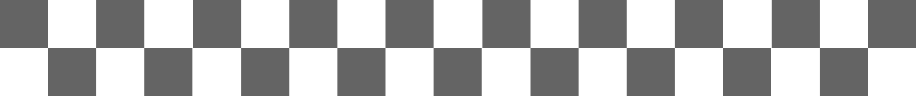 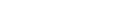 Карты и Навигация
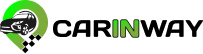 • Использование собственного картографического решения; • Возможность добавления новых объектов (дороги, строения и т. д.); • Интеграция с сервисом такси для построения эффективных маршрутов
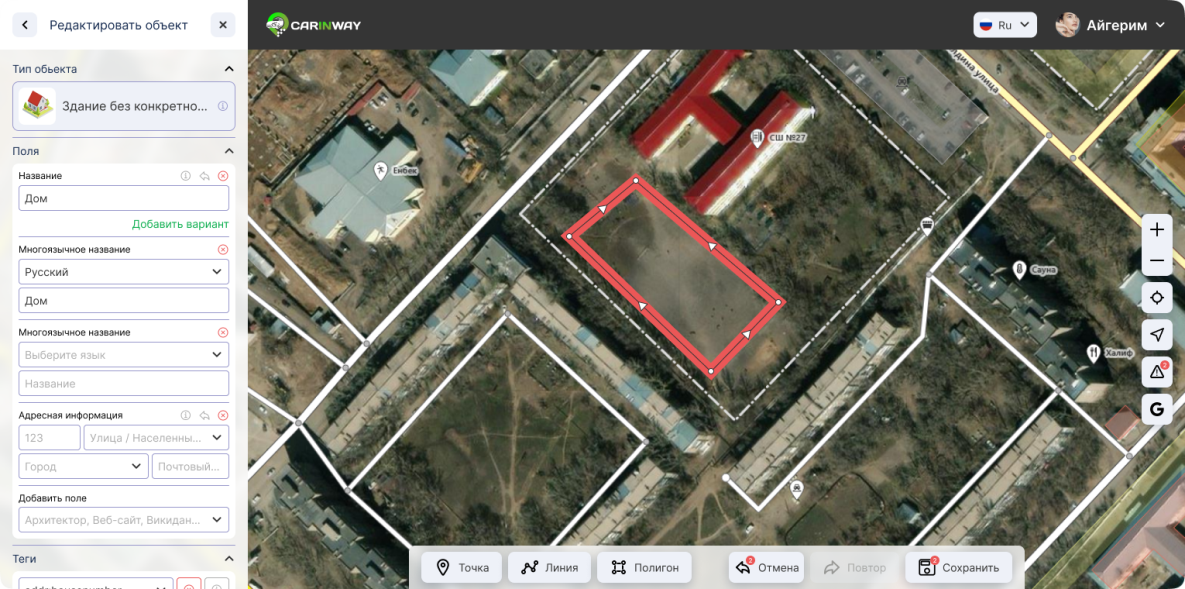 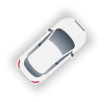 6
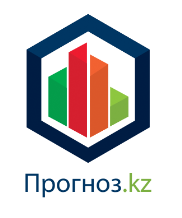 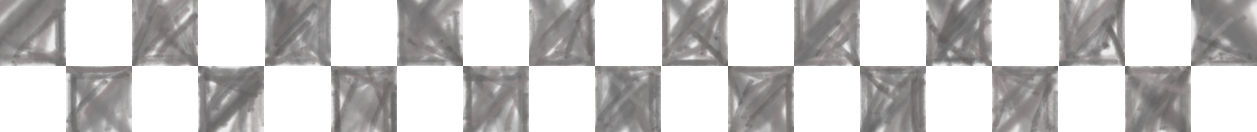 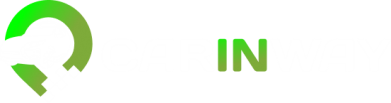 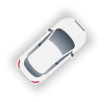 Платформа
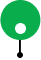 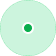 Мобильное приложение для IOS и Android
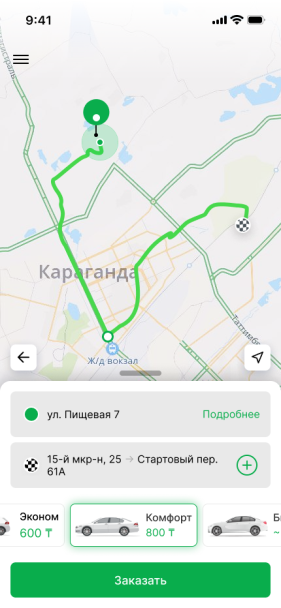 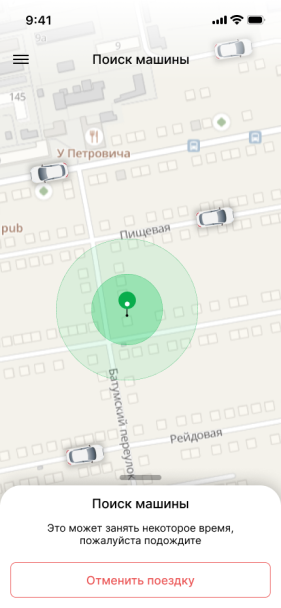 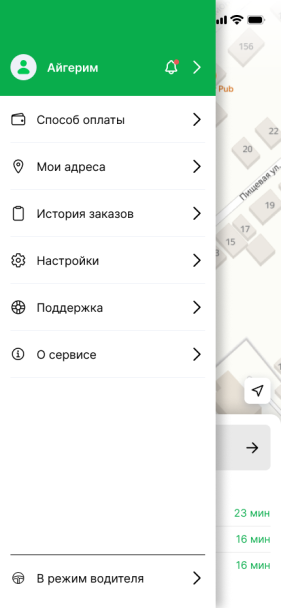 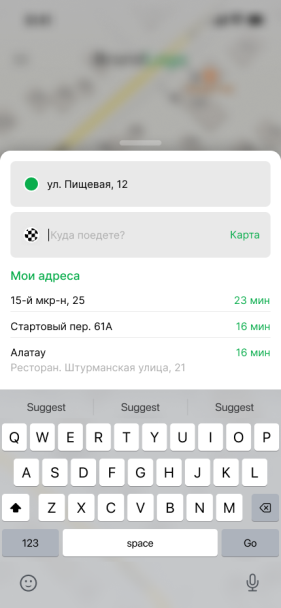 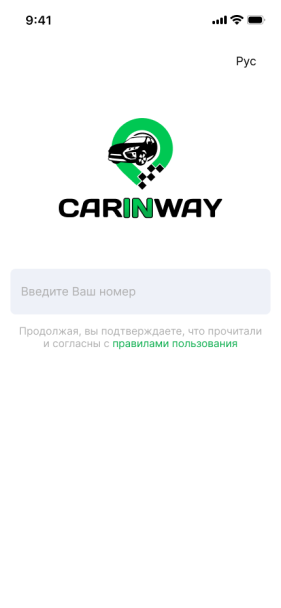 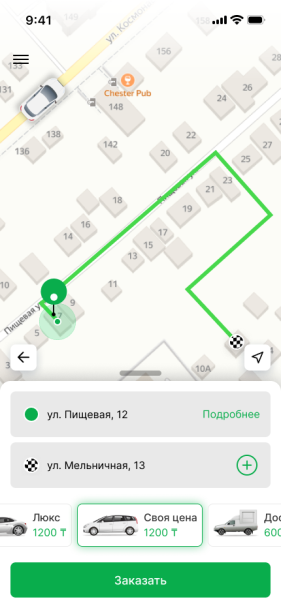 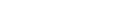 7
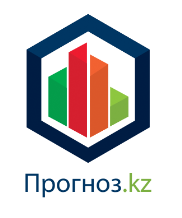 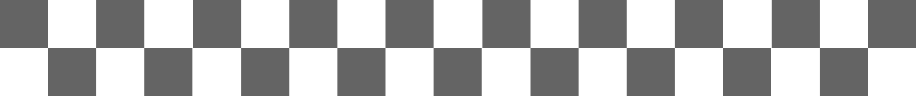 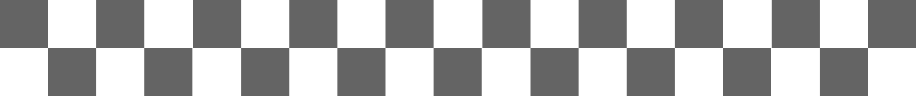 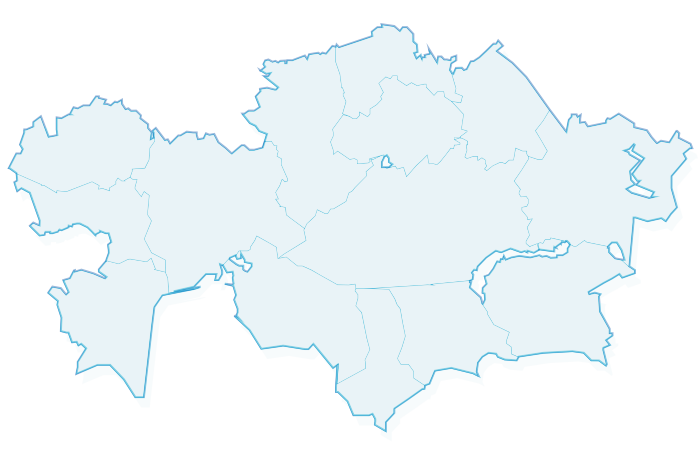 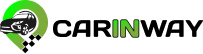 Пилотный проект
• Запуск в Улытауской области, города Жезказган и Сатпаев;• Масштабирование до всей Республике; • Целевая аудитория: все возрастные группы
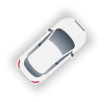 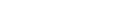 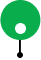 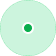 8
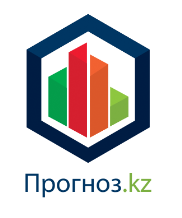 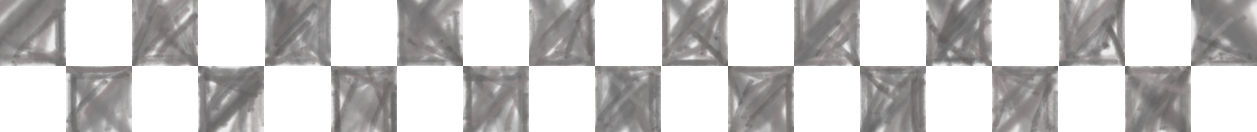 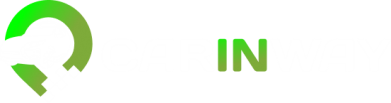 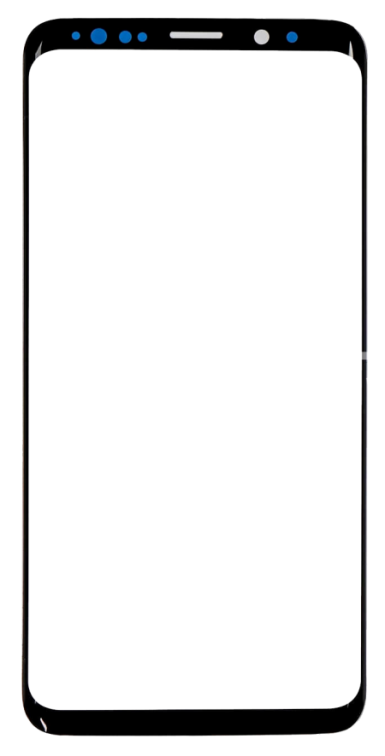 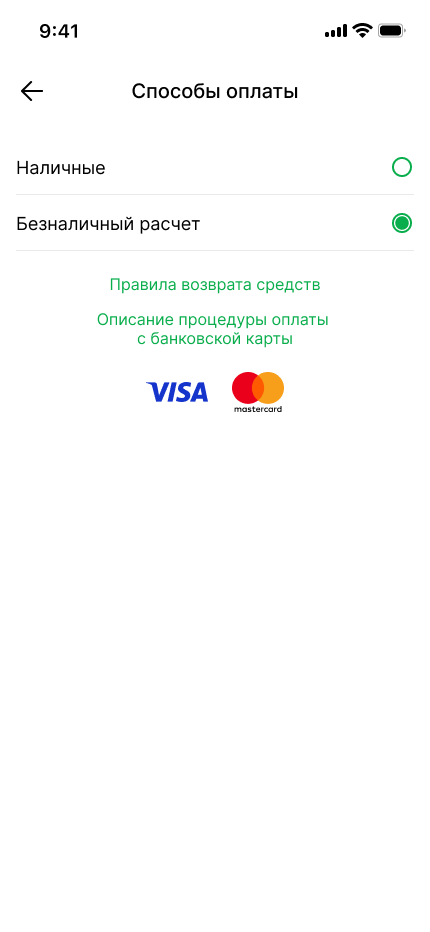 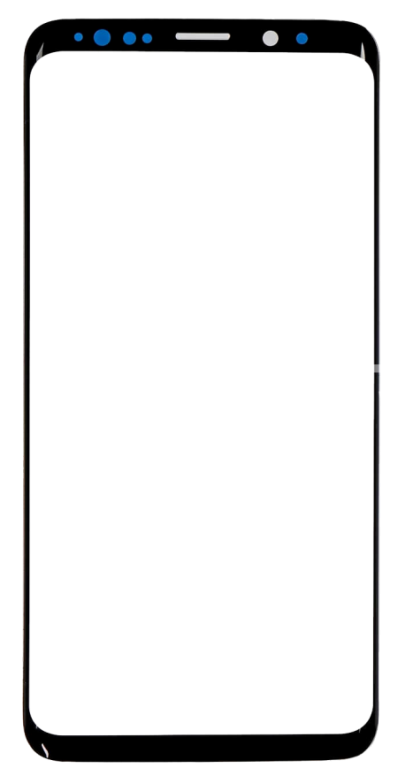 Платежная система
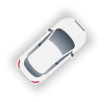 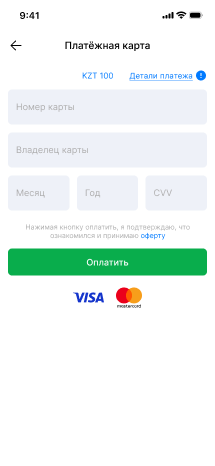 • Интеграция платежной системы с возможностью привязки карт;• Зачисление сумм на баланс, аккумулирование денег на счету водителей; • Вывод сумм на карты водителей;• Безопасность и шифрование данных
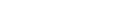 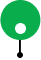 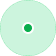 9
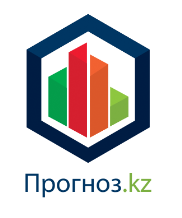 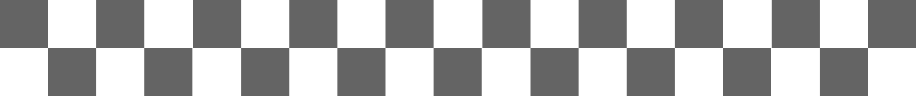 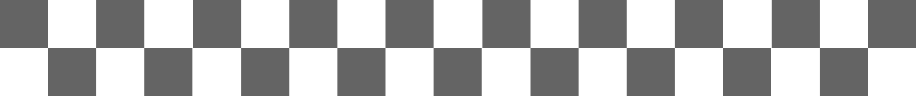 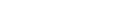 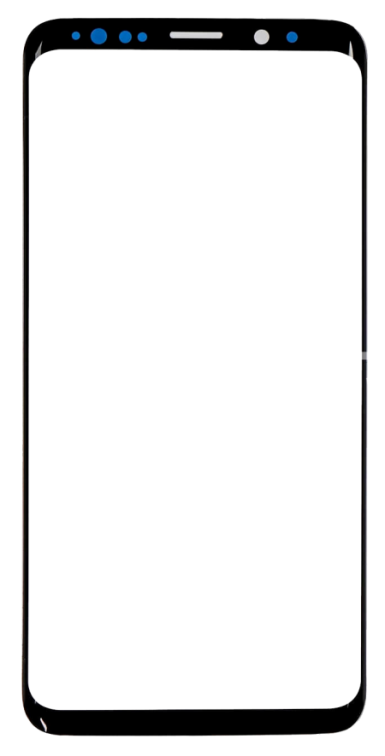 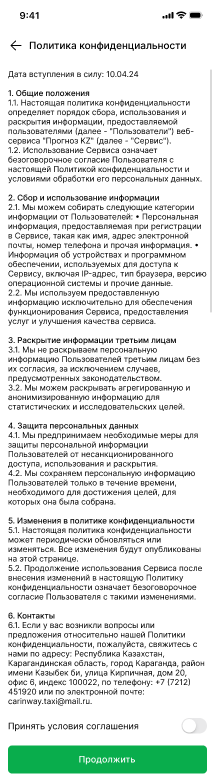 Юридические аспекты
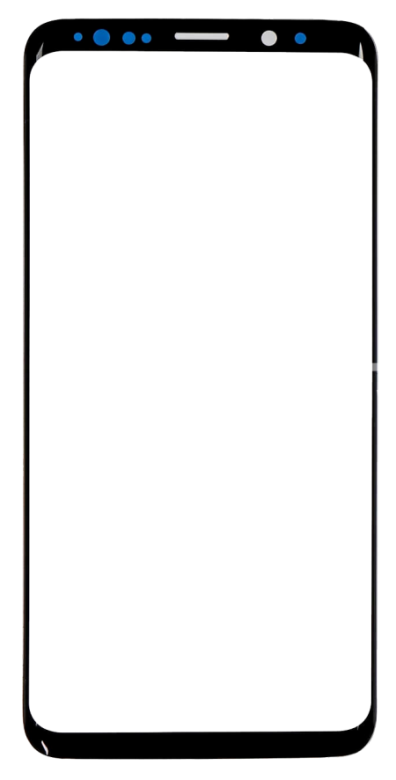 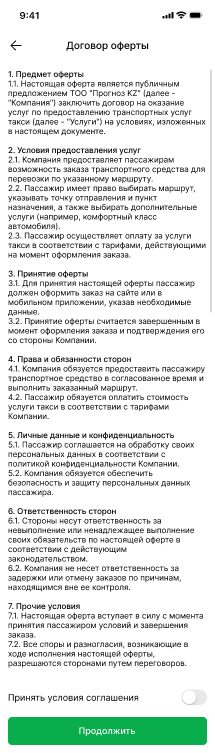 • Договор оферты для пассажиров;
• Соглашение с водителями и таксопарками;
• Политика конфиденциальности;
• Правила и порядок возврата средств
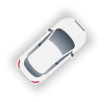 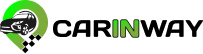 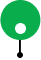 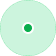 10
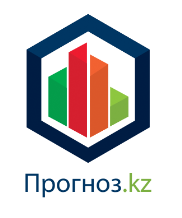 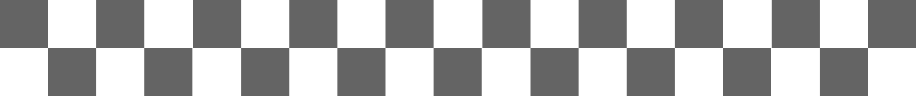 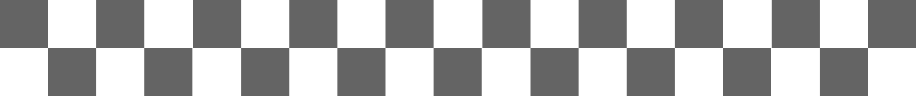 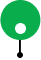 Команда и организация
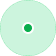 • Опытная и профессиональная команда разработчиков и менеджеров проекта;
• Ключевые компетенции и навыки в сфере IT, картографии, логистики и маркетинга;
• Организационная структура, включающая отделы разработки, поддержки клиентов, маркетинга и продажи
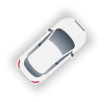 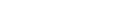 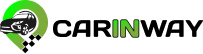 11
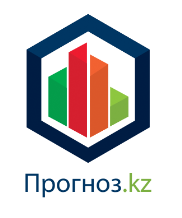 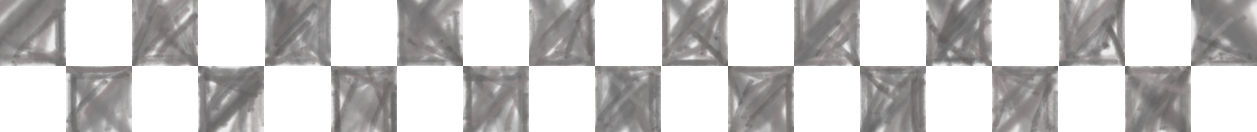 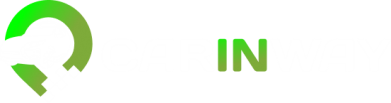 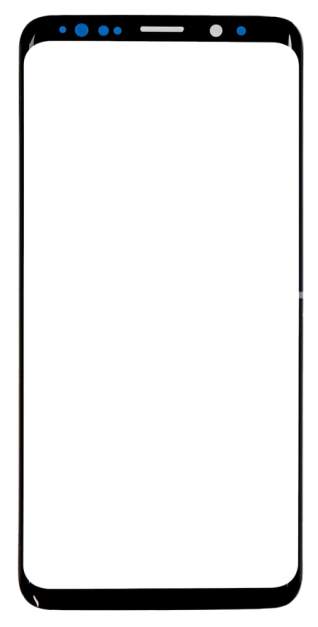 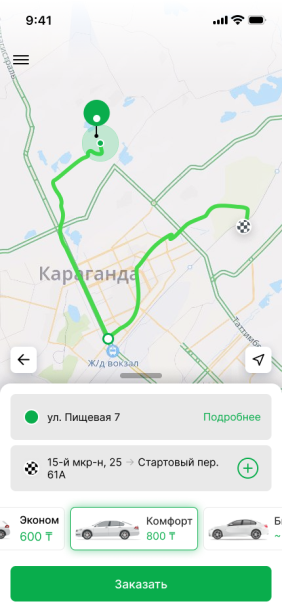 Этапы развития сервиса (2)
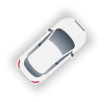 Следующий этап развития позволит оказывать дополнительные транспортно-логистические услуги по грузоперевозкам, доставке и подключению курьеров
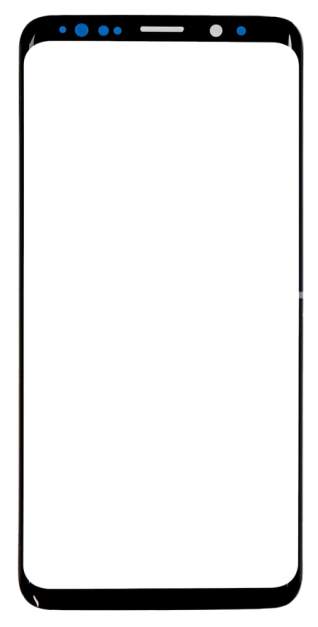 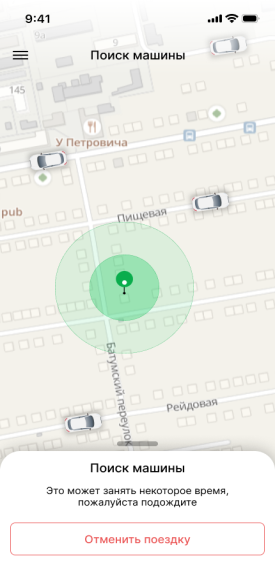 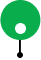 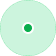 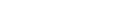 12
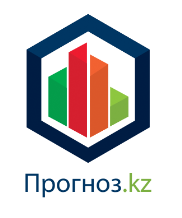 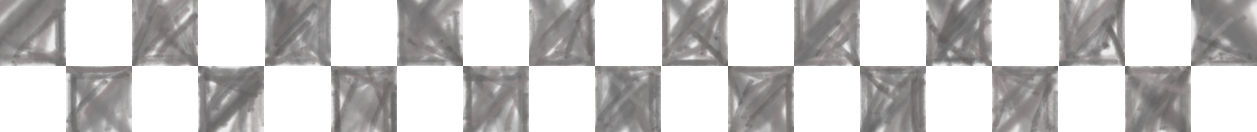 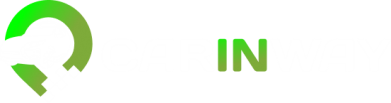 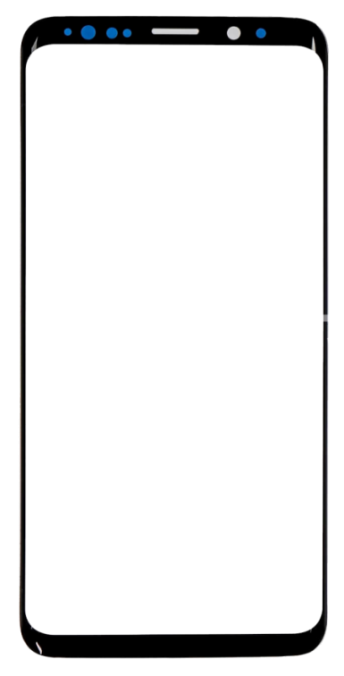 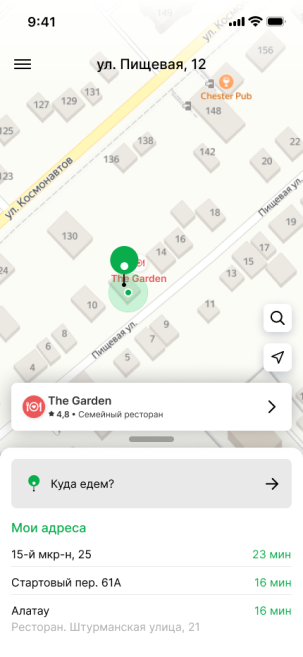 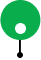 Этапы развития сервиса (3)
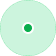 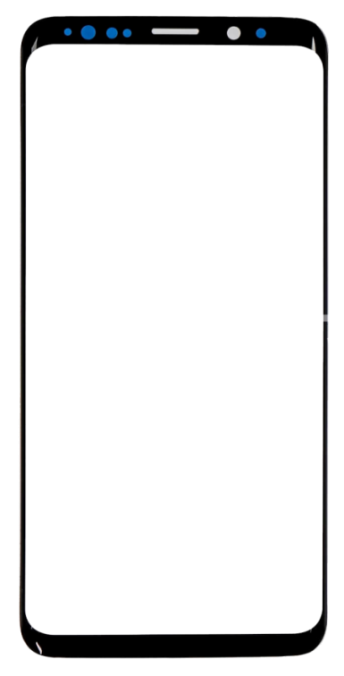 Завершающим этапом развития сервиса будет создание электронного справочника с картами городов. Где можно разместить рекламные статьи на объекты, их характеристики и другую информацию.
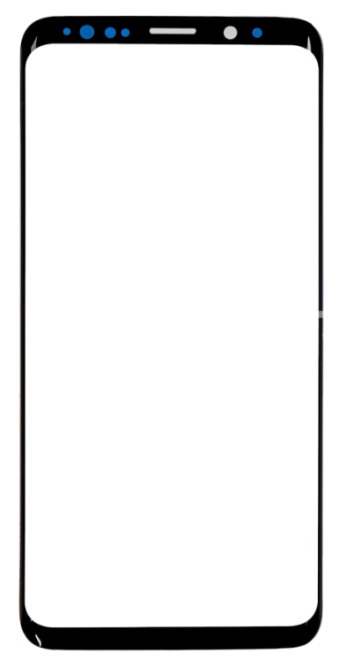 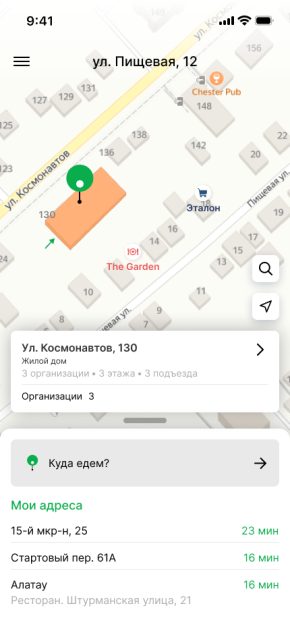 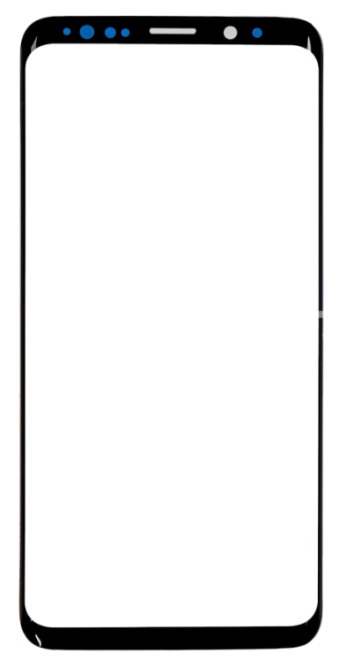 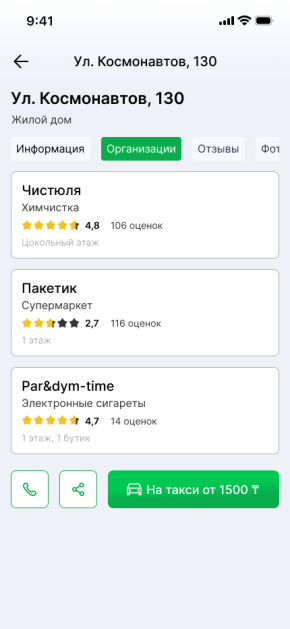 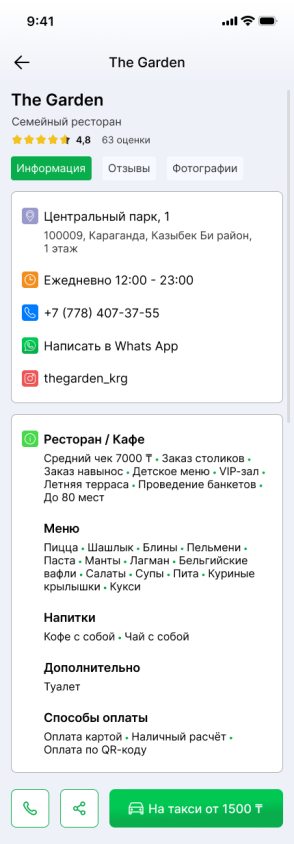 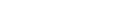 13
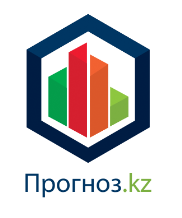 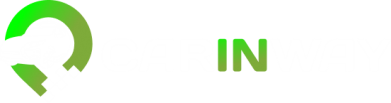 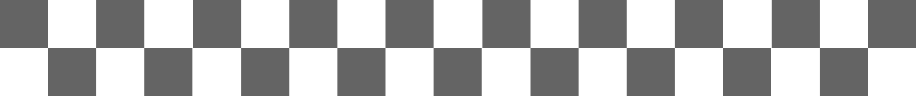 Развитие проекта (1)
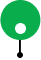 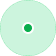 Применение собственного решения сервиса Карт Линии коммуникаций:
Управление участками теплосетей;
Характеристики теплосетей;
Анализ и данные теплосетей;
Обслуживание и ремонт;
Управление данными о ремонтах;
Отчеты и аналитика;
Интеграция с внешними системами;
Управление пользователями;
Карта теплосетей;
Настройки системы
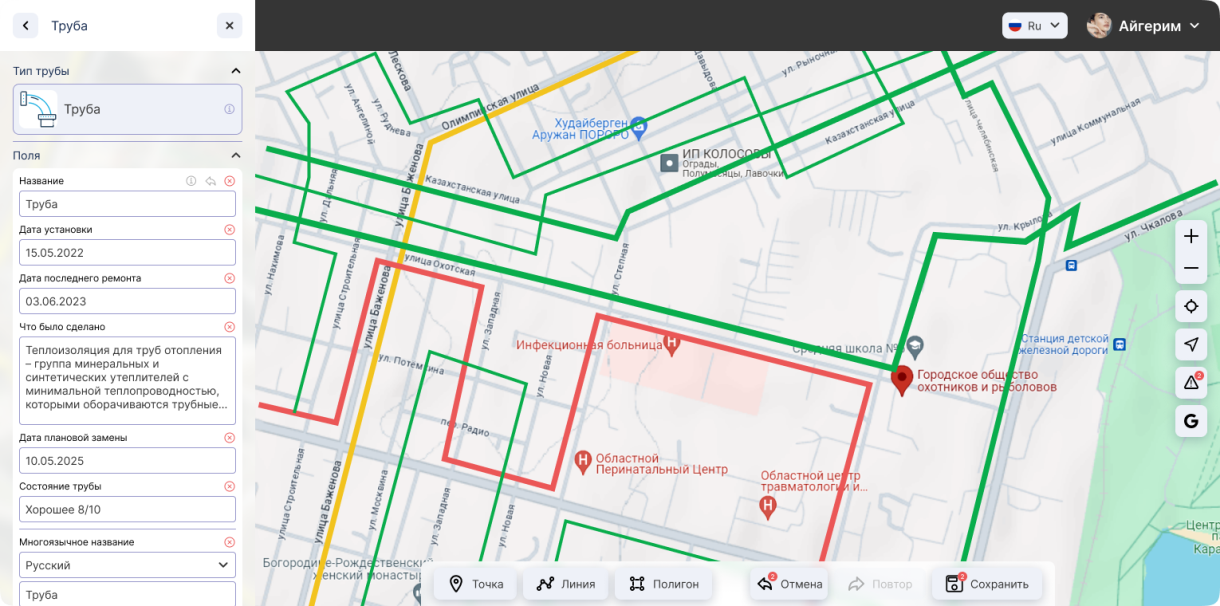 14
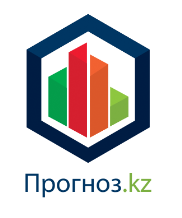 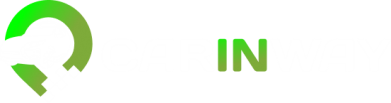 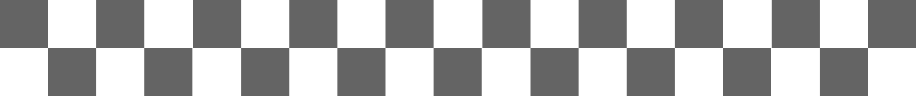 Развитие проекта (2)
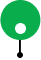 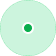 Применение собственного решения сервиса Карт Карты полей:
Управление земельными участками;
Характеристики почвы;
Анализ и данные почвы;
Рекомендации по посеву;
Управление данными о посевах;
Отчеты и аналитика;
Интеграция с внешними системами;
Управление пользователями;
Карта земельных участков;
Настройки системы
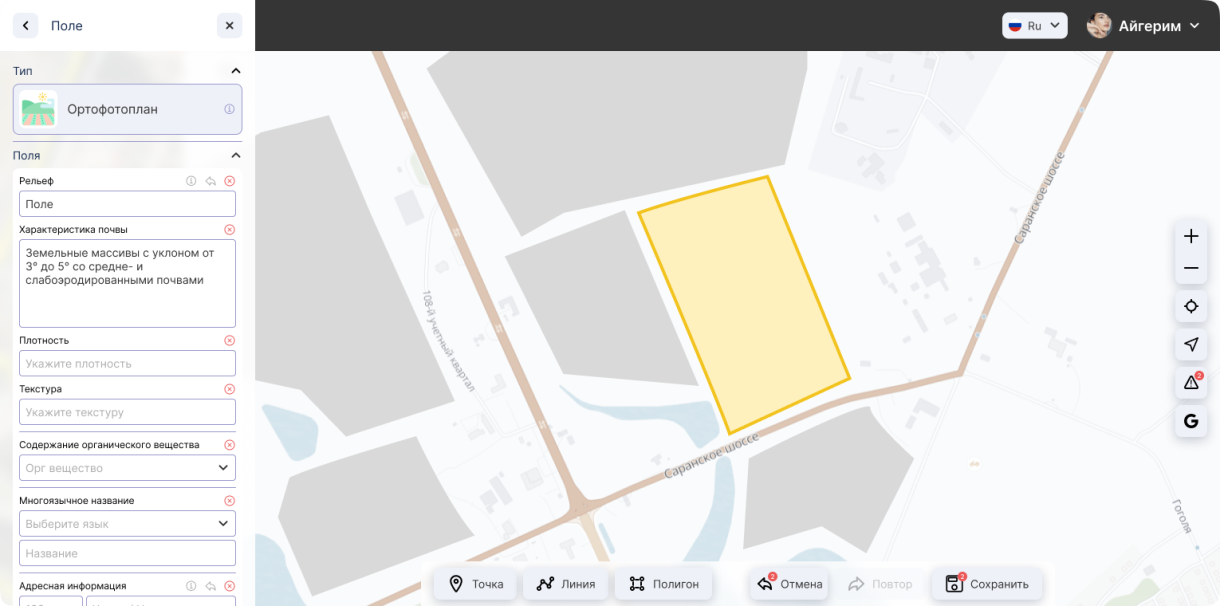 15
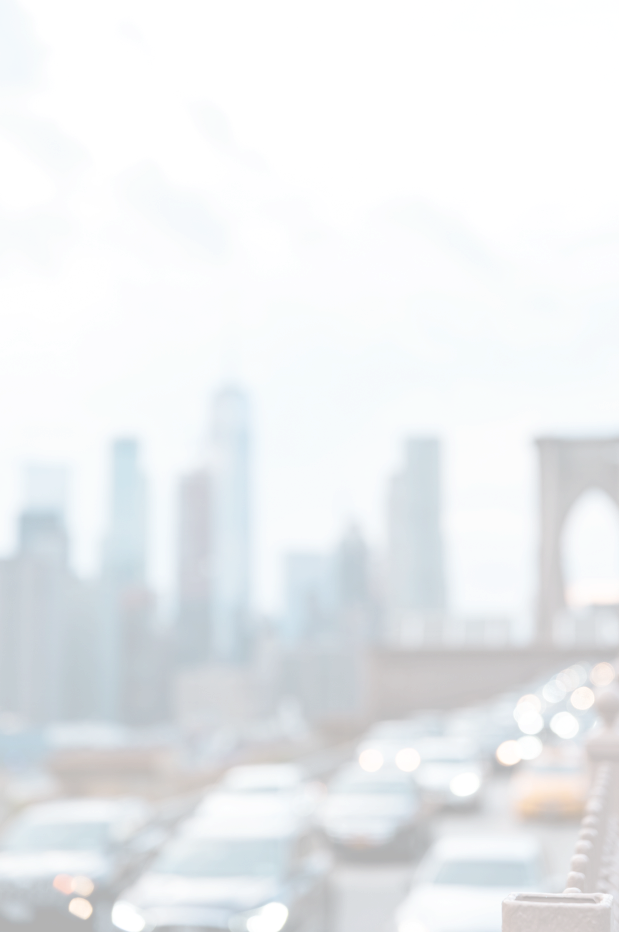 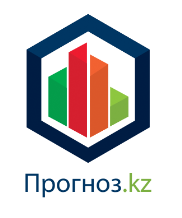 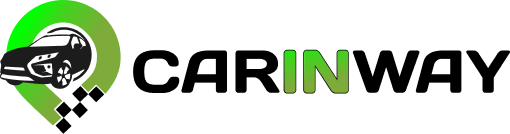 Благодарим за внимание!
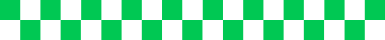 16